Portais da Transparência dos Municípios Paraenses: 2014 - 2016
Lidiane Nazaré da Silva Dias
Doutora em Ciências Contábeis pela UnB
Coordenadora do Projeto Portais da Transparência Paraenses - UFPA
Vice-Diretora da Faculdade de Ciências Contábeis da UFPA

Marcelo Morais de Paula
Auditor Federal de Finanças e Controle – CGU
Coordenadora do Projeto Portais da Transparência Paraenses - CGU
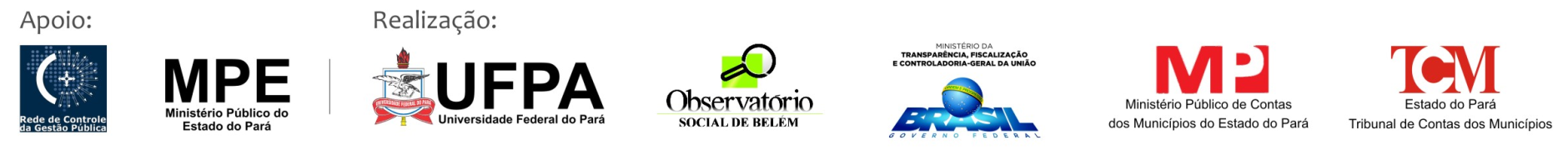 PROJETO DE EXTENSÃO OUVIDORIA
ATIVA DO PROGRAMA NACIONAL DE ALIMENTAÇÃO ESCOLAR NO ESTADO DO PARÁ: “ÉGUA DA MERENDA, JOÃO !”
PROJETO DE EXTENSÃO OUVIDORIA
ATIVA DO PROGRAMA NACIONAL DE ALIMENTAÇÃO ESCOLAR NO ESTADO DO PARÁ: “ÉGUA DA MERENDA, JOÃO !”
O PROJETO
Parceria
UFPA, CGU, Observatório Social de Belém (2014), MPE/PA (2015) e TCM/PA (2016);
Objetivo
Apresentar à sociedade em geral o cenário de atendimento à Lei de Acesso da Informação e à Lei Complementar nº131/2009 pelas prefeituras e câmaras municipais paraenses.
4
O PROJETO
Produtos gerados
Matriz de análise: sintética (2014 e 2015) e ampliada (2016);
2016: 108.288 verificações dos itens em análise;
Metodologia de análise;
Fonte de pesquisa, coleta de dados, escopo e apresentação de resultados;
Série histórica de dados;
Cenário geral dos sítios eletrônicos e dos Portais da Transparência paraenses.
5
[Speaker Notes: Fontes  de pesquisa: Internet;
Coleta de dados: preenchimento de formulário; salvar a tela; avaliação, revisão e consolidação entre os bolsistas; e consolidação geral pelos coordenadores da CGU, UFPA e TCM-PA;
Escopo do trabalho: 144 prefeituras e 144 câmaras do Estado do Pará;
Forma de apresentação: consolidado do Estado;]
A EVOLUÇÃO DO PROJETO
Em 2014
144 Prefeituras;
Projeto de Extensão da disciplina de TI (FACICON/UFPA);
Foco na existência ou não das informações;
Em 2015
144 Prefeituras;
2 bolsistas financiados pelo OSBelém;
Análise qualitativa das informações;
Coleta de dados relacionada a Transparência Ativa (TA) e a Transparência Passiva (TP);
6
O PROJETO EM 2016
UFPA, CGU, OSBelém, MPE e TCM-PA;
Matriz Única de Análise da Portais da Transparência para Prefeituras e Câmaras Municipais UFPA/CGU/TCM-PA/MPE;
144 Prefeituras e 144 Câmaras Municipais;
3 bolsistas financiados pelo TCM-PA;
Análise qualitativa das informações;
Período da coleta de dados: de 1/8/2016 a 30/11/2016.
7
OBSERVAÇÕES
NÃO: Sem site / Sem portal; Não localizado (inclusive nos casos de relação sem identificação); Site fora do ar; Não funcionou o link (arquivo não abriu, mensagem de erro, não carregou); Link abriu informação diferente;
Restrição do período eleitoral: Não se aplica aos itens da pesquisa;
Informações extremamente DINÂMICAS;
8
OBSERVAÇÕES
Utilização da informação mais favorável ao ente;
Itens da Matriz Única utilizados para a apresentação dos resultados do Projeto:
Sítio eletrônico;
Portal da Transparência;
SIC eletrônico;
Edital de licitação;
Resultado de licitação.
9
RESULTADOS CONSOLIDADOS DO ESTADO DO PARÁ 2016
10
PREFEITURAS MUNICIPAIS
11
SÍTIO ELETRÔNICO
PREFEITURAS
12
13
Sítio Eletrônico 2014 - Prefeitura
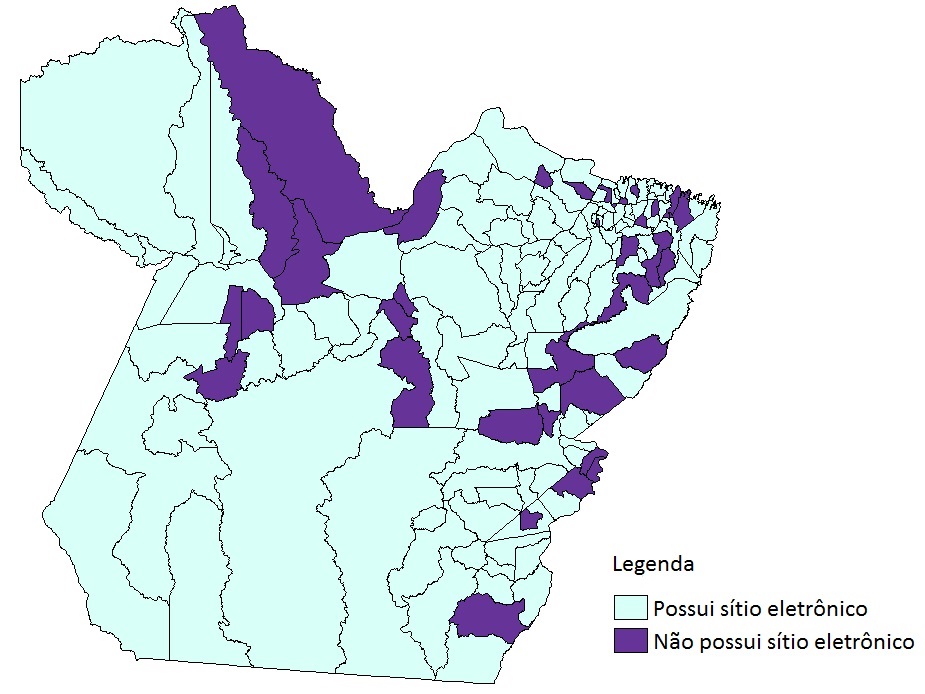 14
Sítio Eletrônico 2015 - Prefeitura
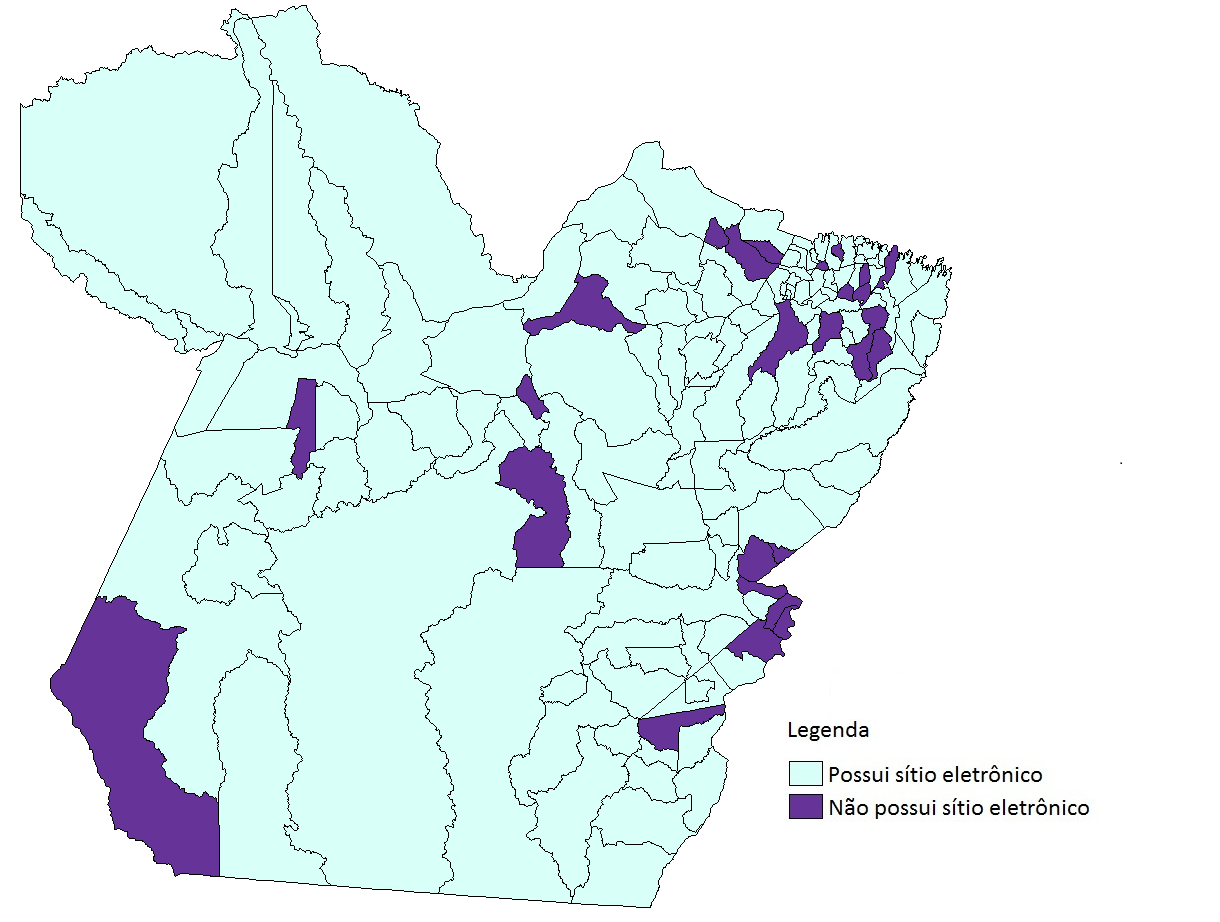 15
Sítio Eletrônico 2016 - Prefeitura
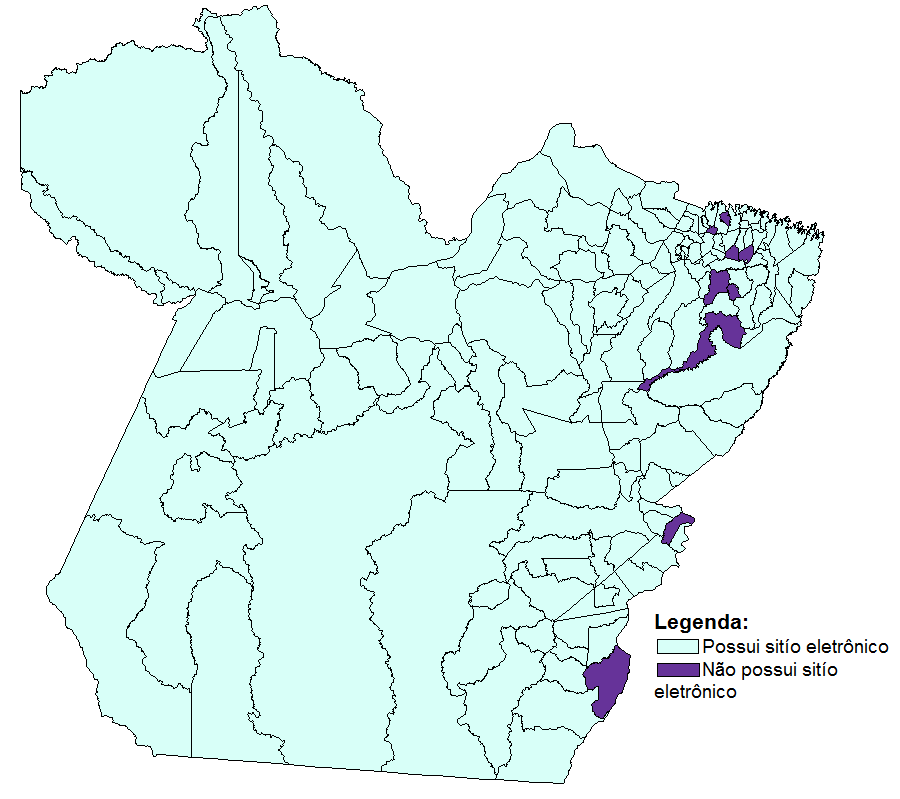 16
PORTAL DA TRANSPARÊNCIA
PREFEITURAS
17
18
Portal da Transparência 2014 - Prefeituras
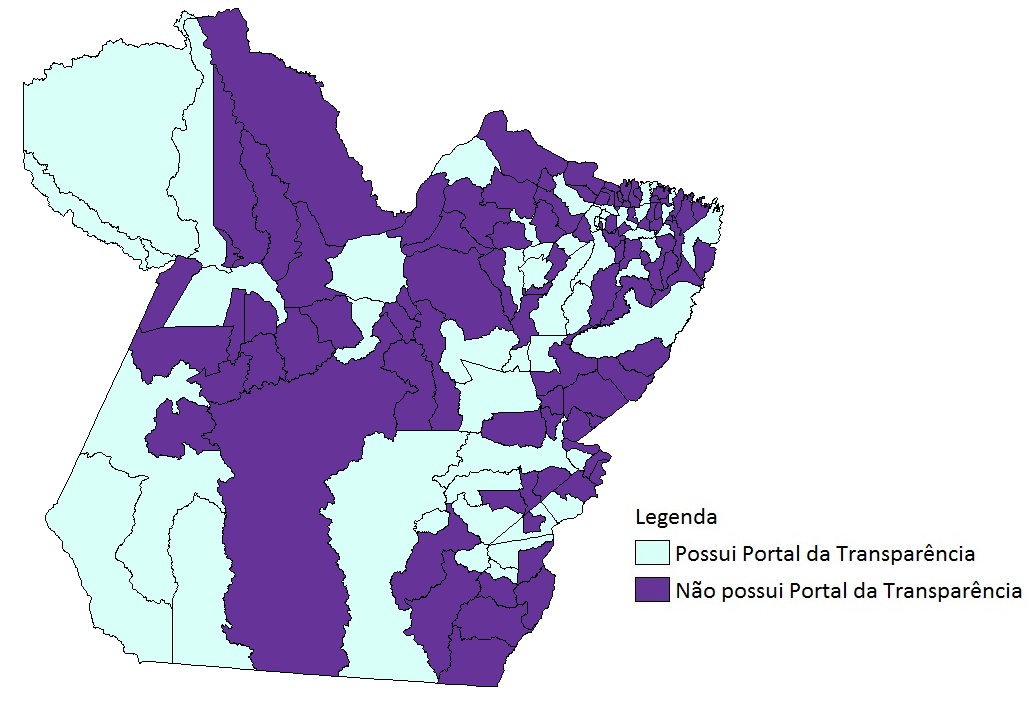 19
Portal da Transparência 2015 - Prefeituras
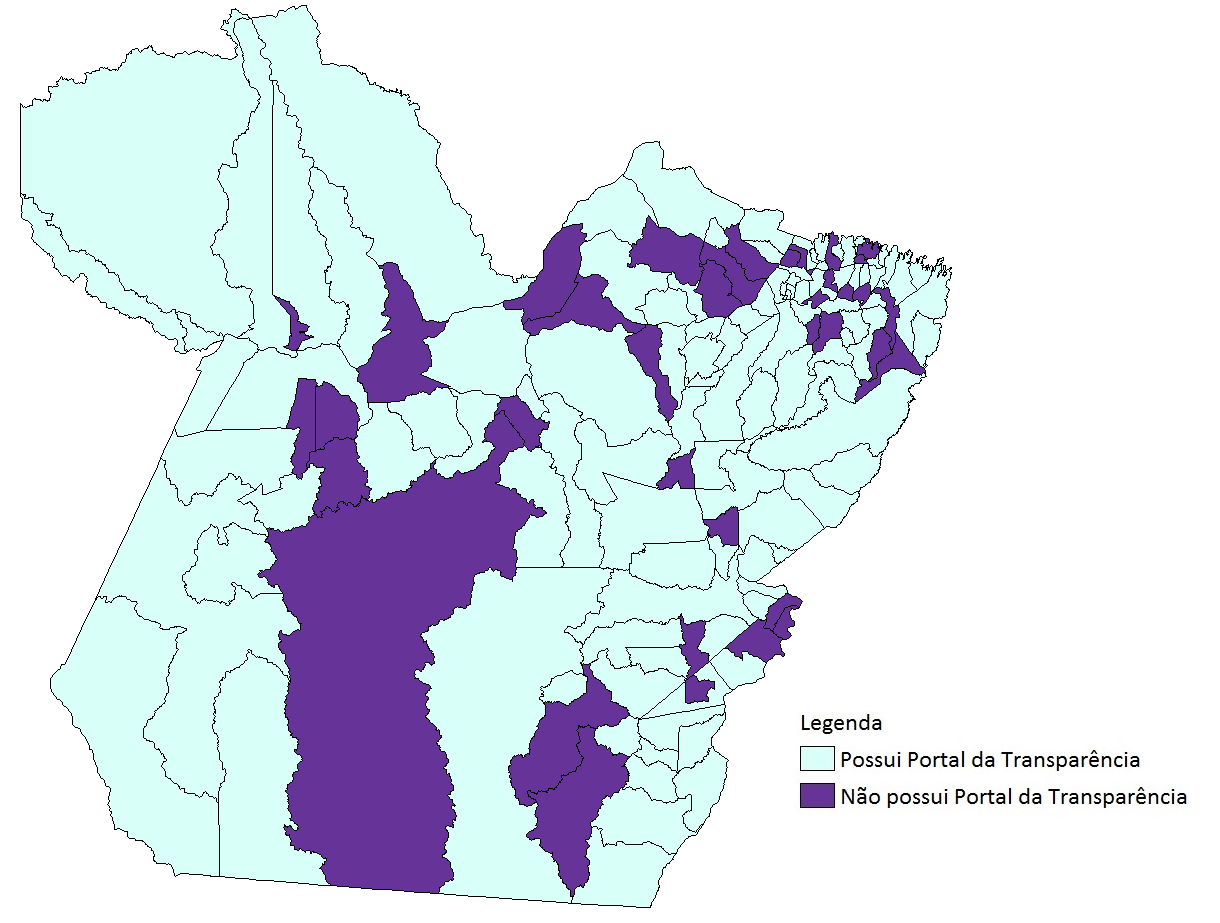 20
Portal da Transparência 2016 - Prefeituras
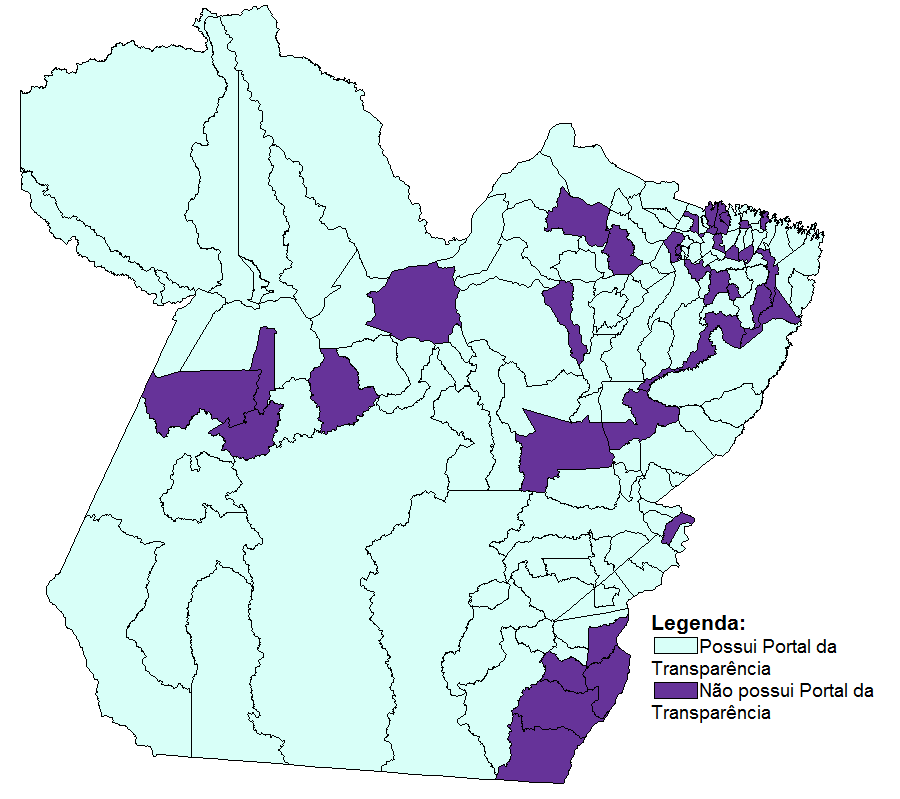 21
PORTAL DA TRANSPARÊNCIA PREFEITURAS: 
DADOS ATUALIZADOS
22
23
Portal Atualizado 2015 - Prefeituras
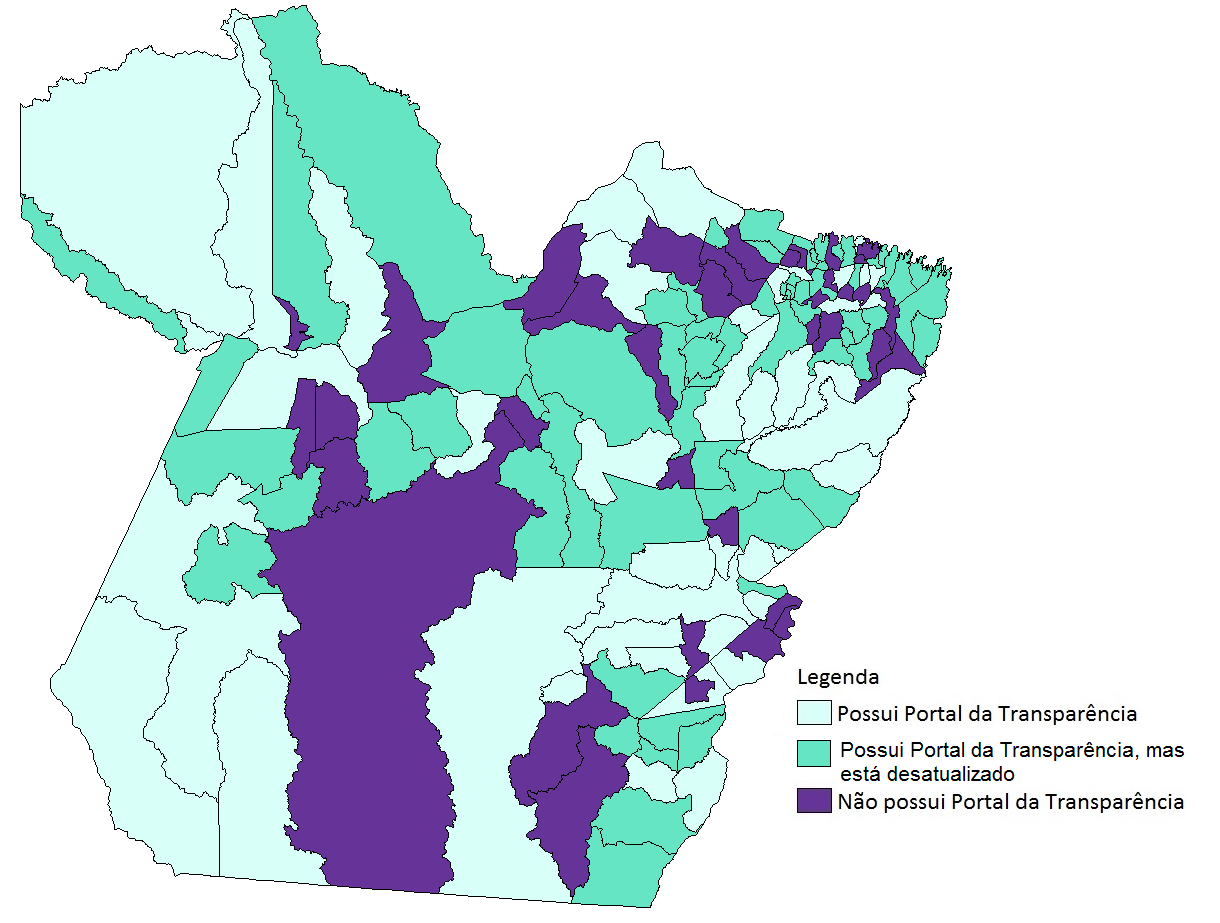 24
Portal Atualizado 2016 - Prefeituras
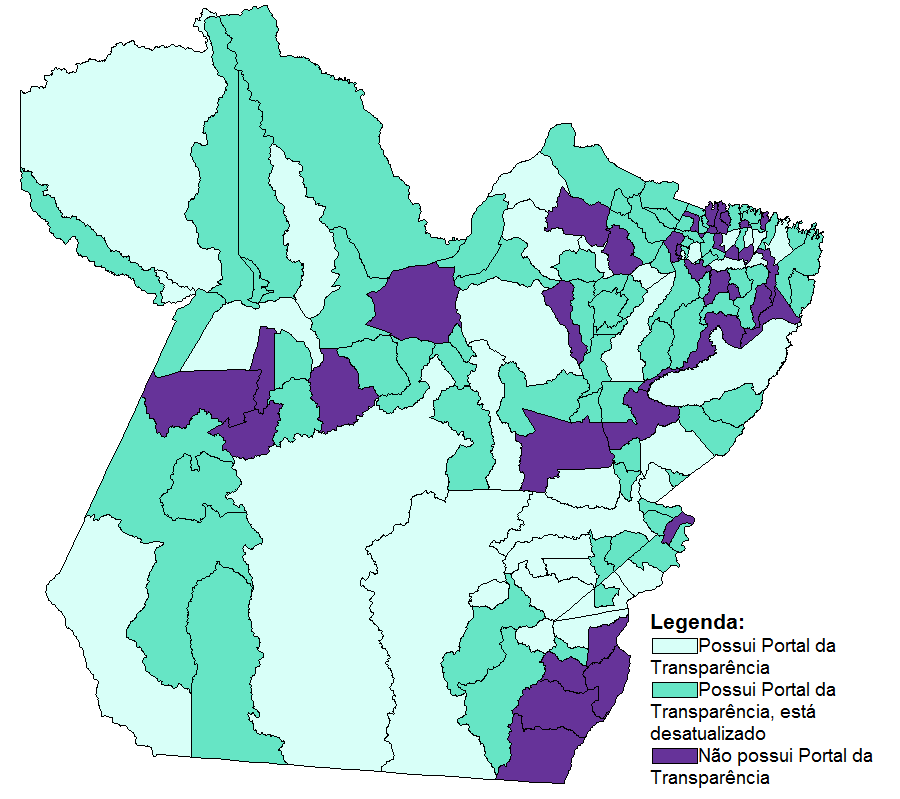 25
SIC ELETRÔNICO
PREFEITURAS
26
27
SIC Eletrônico 2014 - Prefeitura
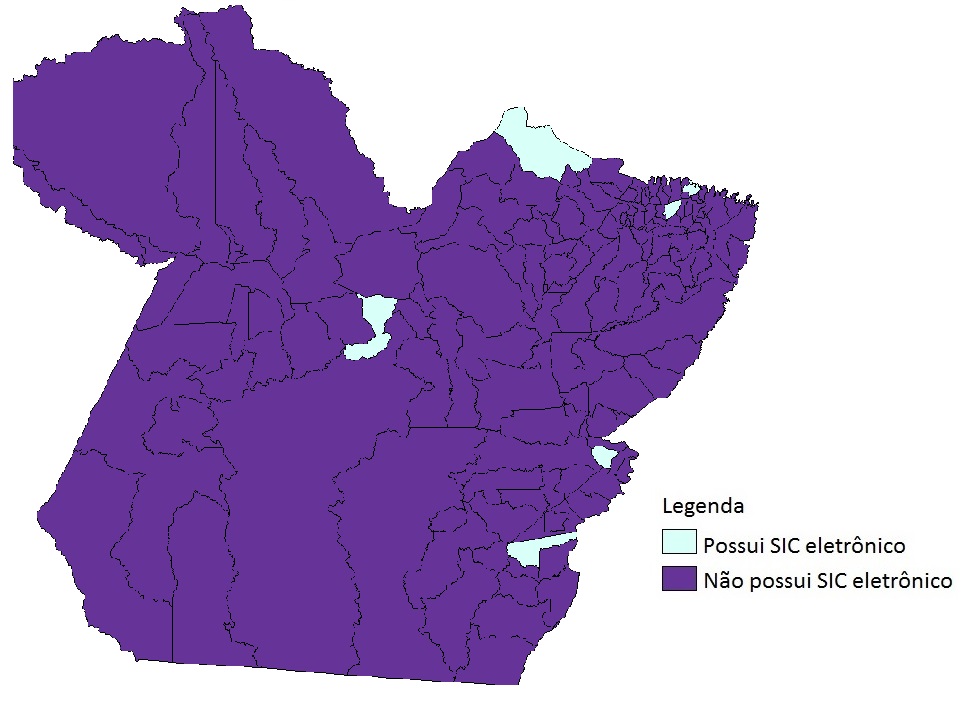 28
SIC Eletrônico 2015 - Prefeitura
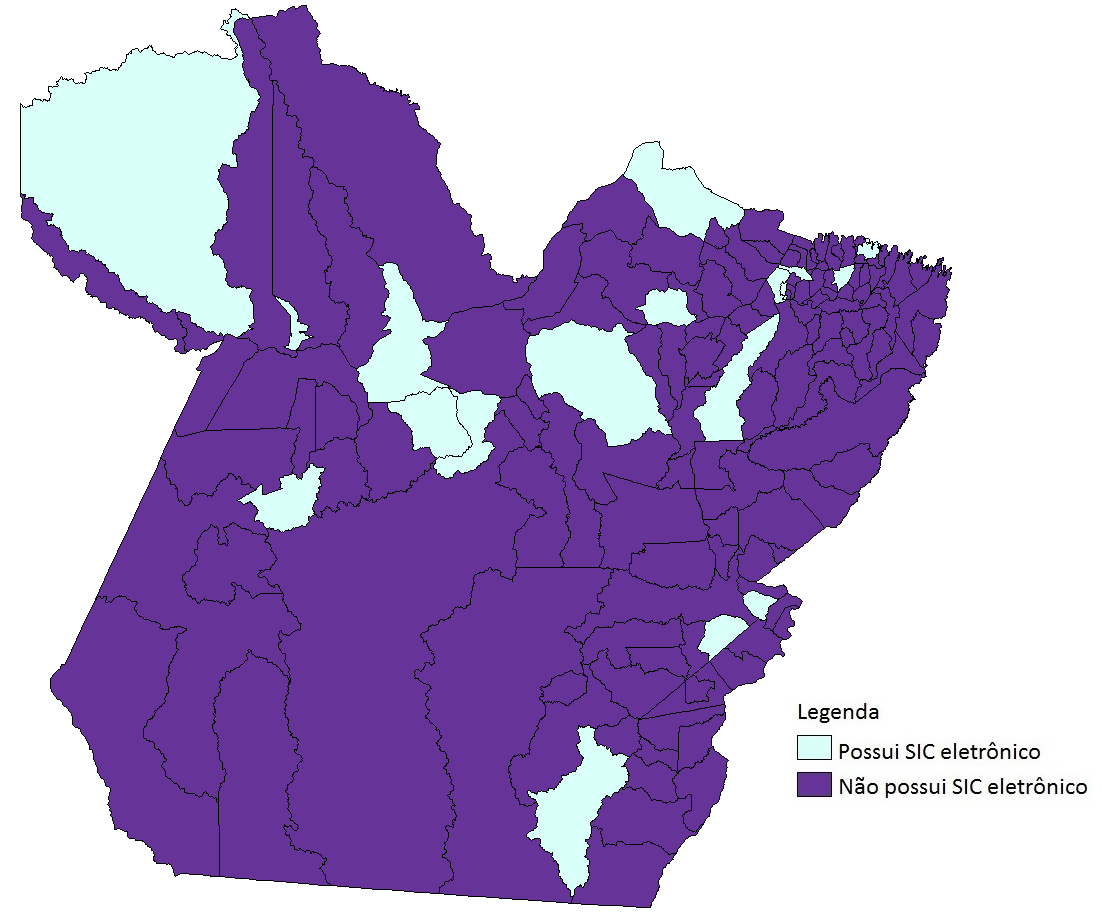 29
SIC Eletrônico 2016 - Prefeitura
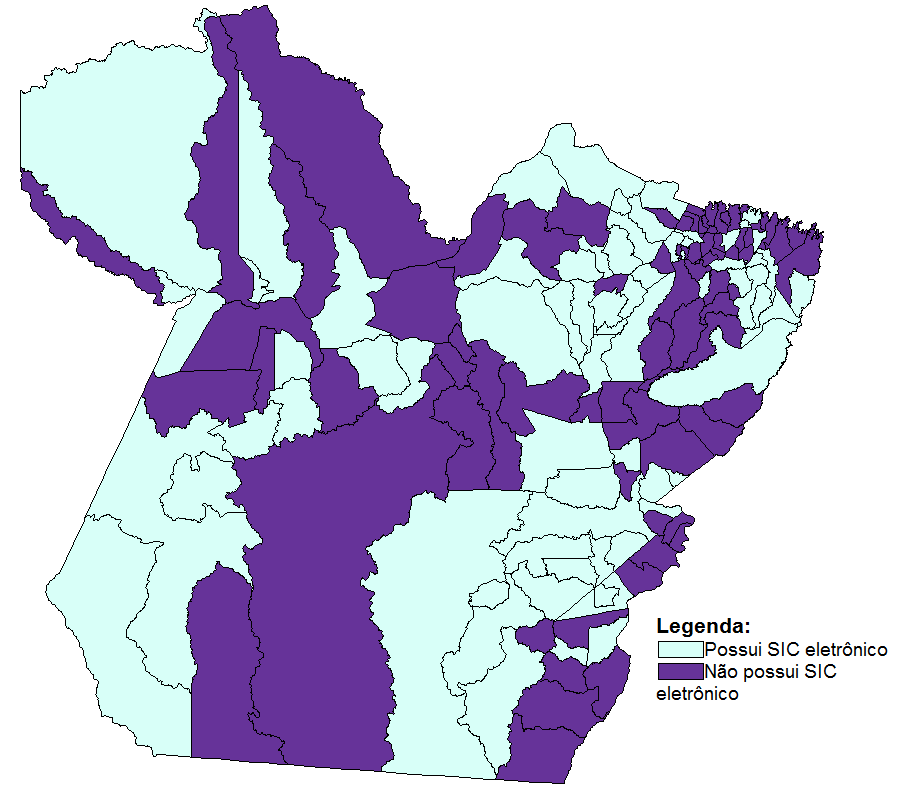 30
EDITAL DE LICITAÇÃO
PREFEITURA
31
32
Editais de Licitações 2014 - Prefeitura
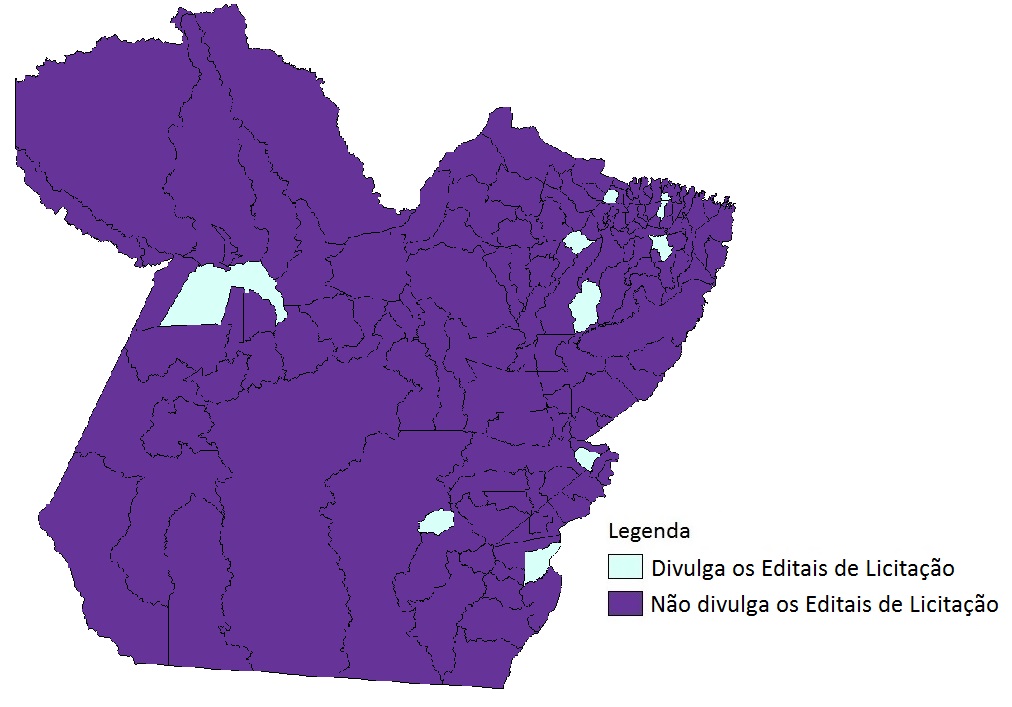 33
Editais de Licitações 2015 - Prefeitura
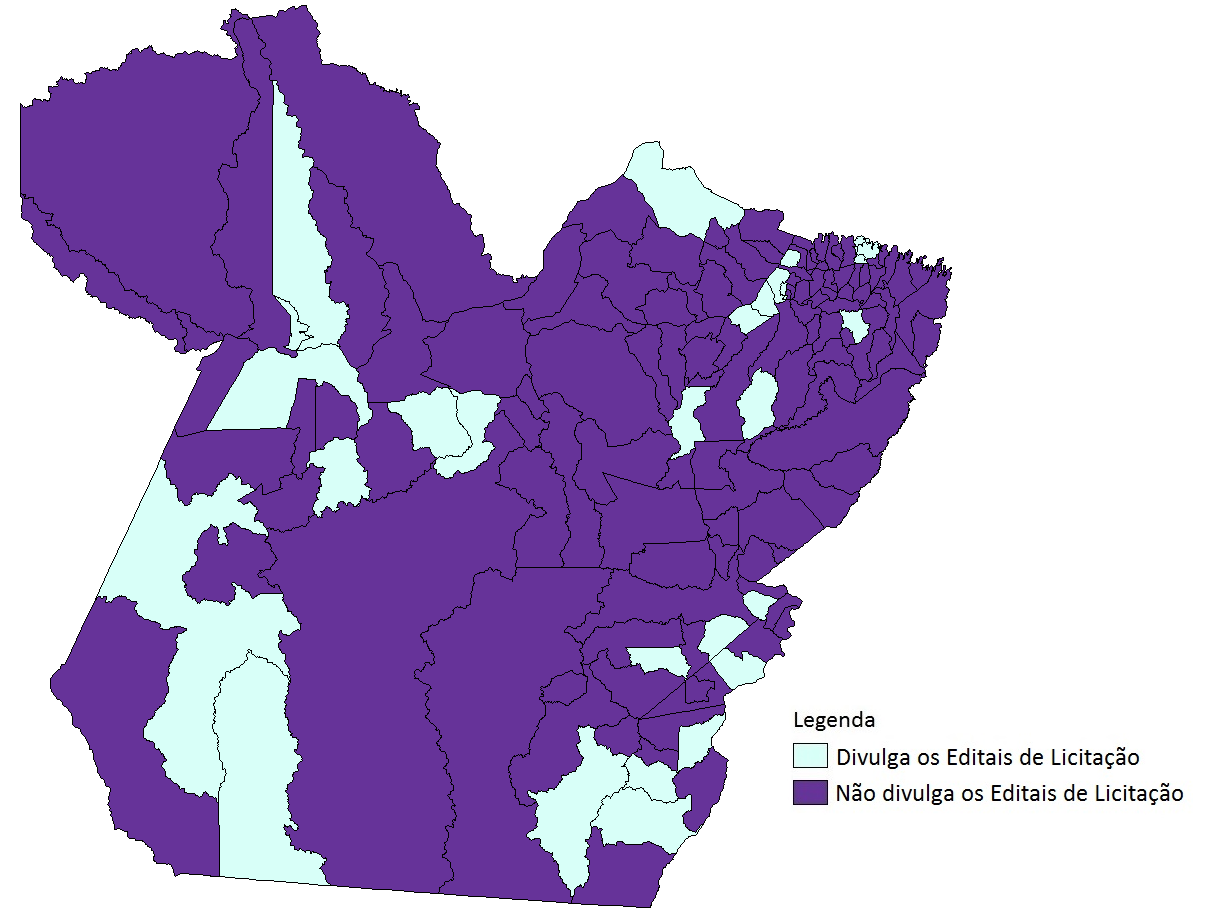 34
Editais de Licitações 2016 - Prefeitura
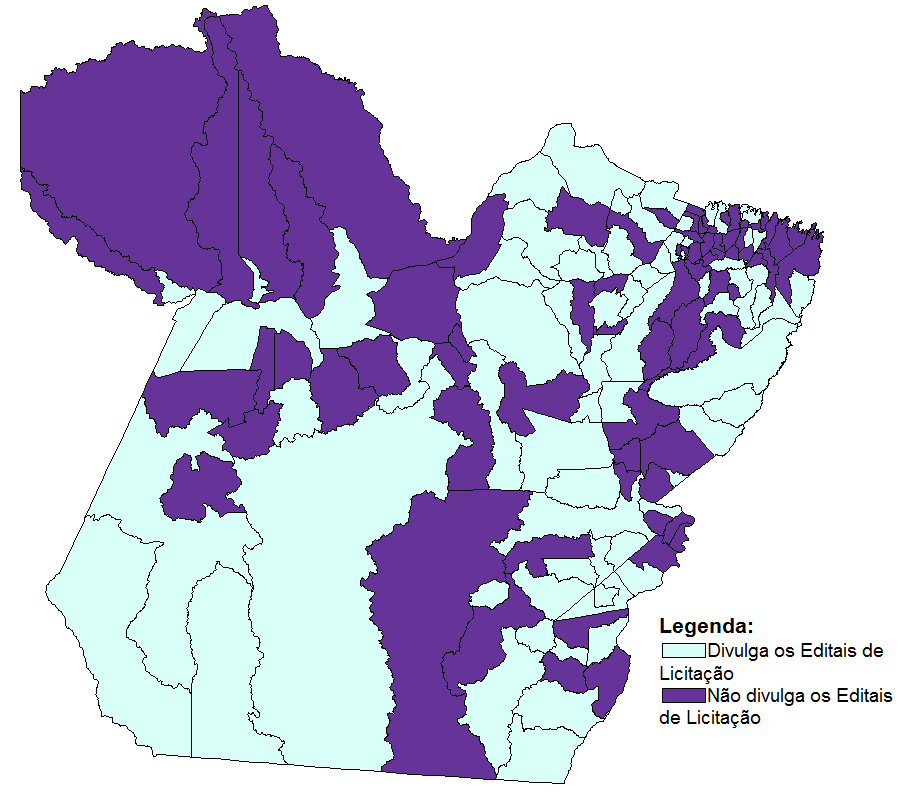 35
EDITAL DE LICITAÇÃO
PREFEITURA: ATUALIZADO
36
37
Editais de Licitação atualizados 2015
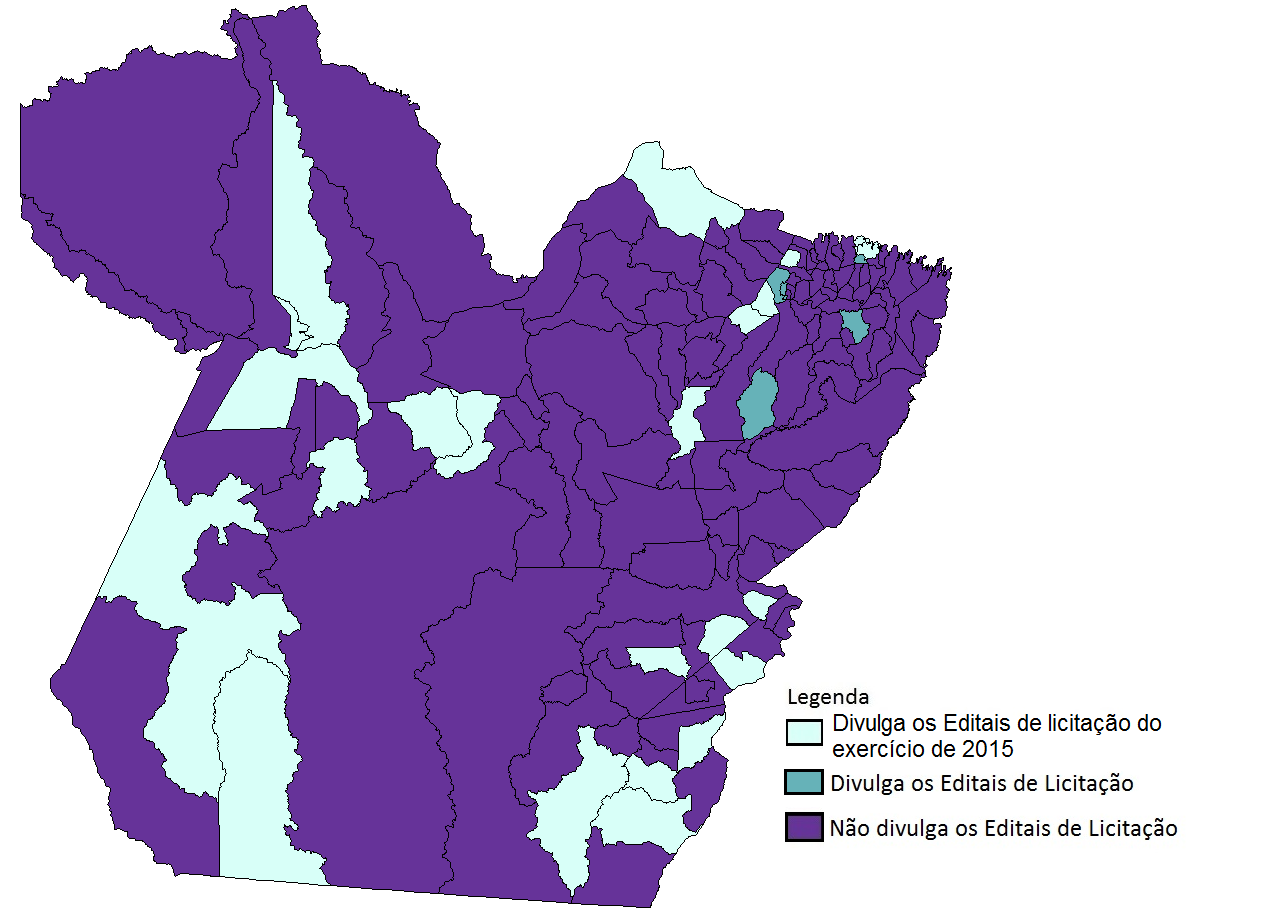 38
Editais de Licitação atualizados 2016
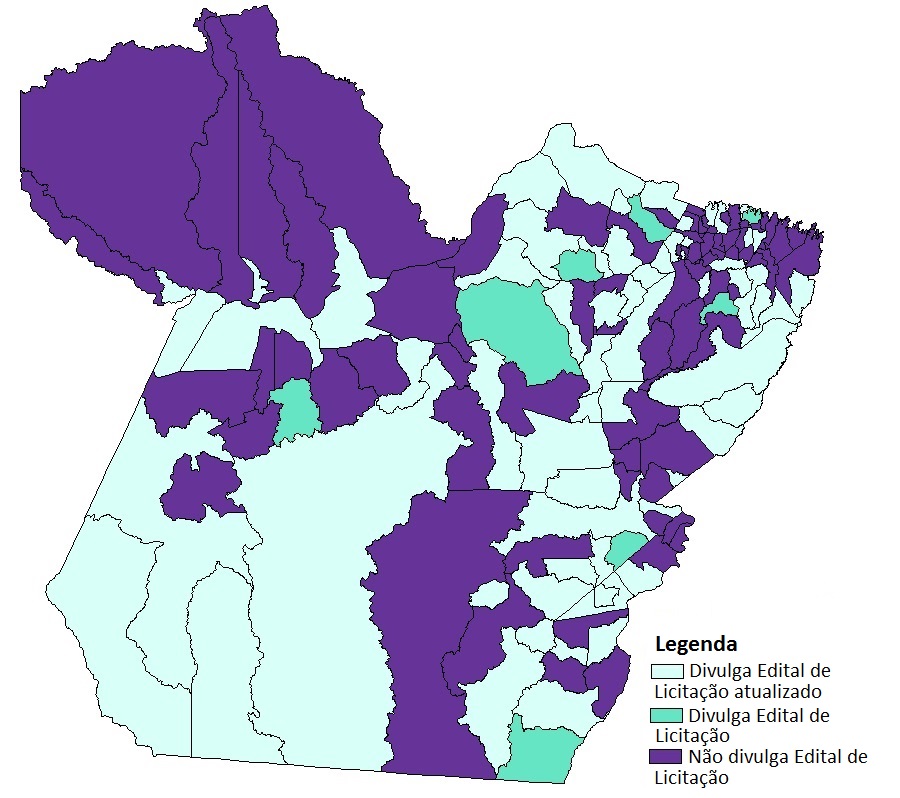 39
RESULTADO DE LICITAÇÃO
PREFEITURAS
40
41
Resultados de Licitações 2014 - Prefeituras
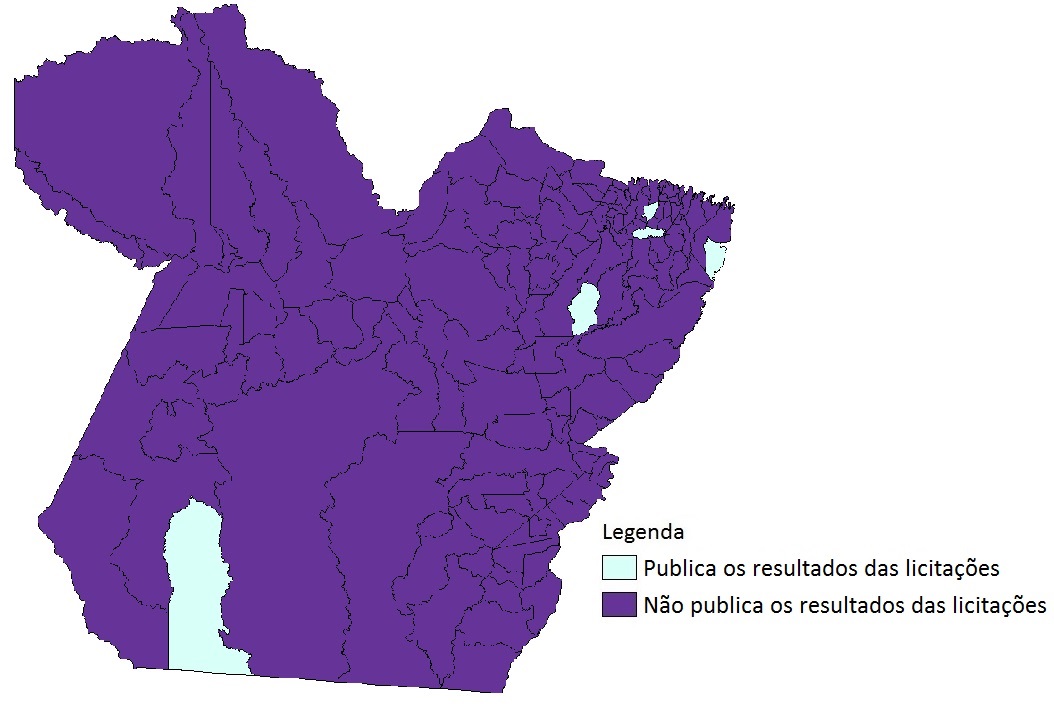 42
Resultados de Licitações 2015 - Prefeituras
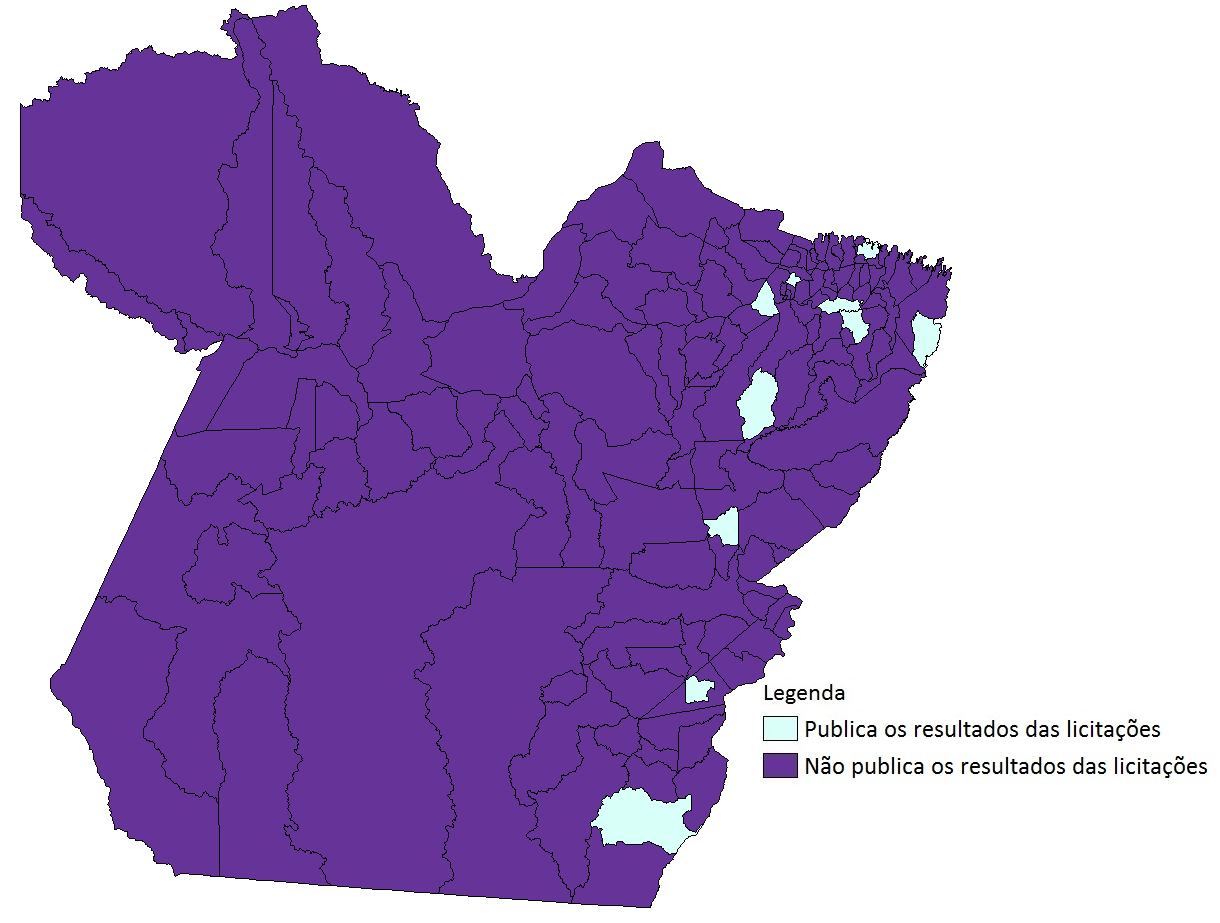 43
Resultados de Licitações 2016 - Prefeituras
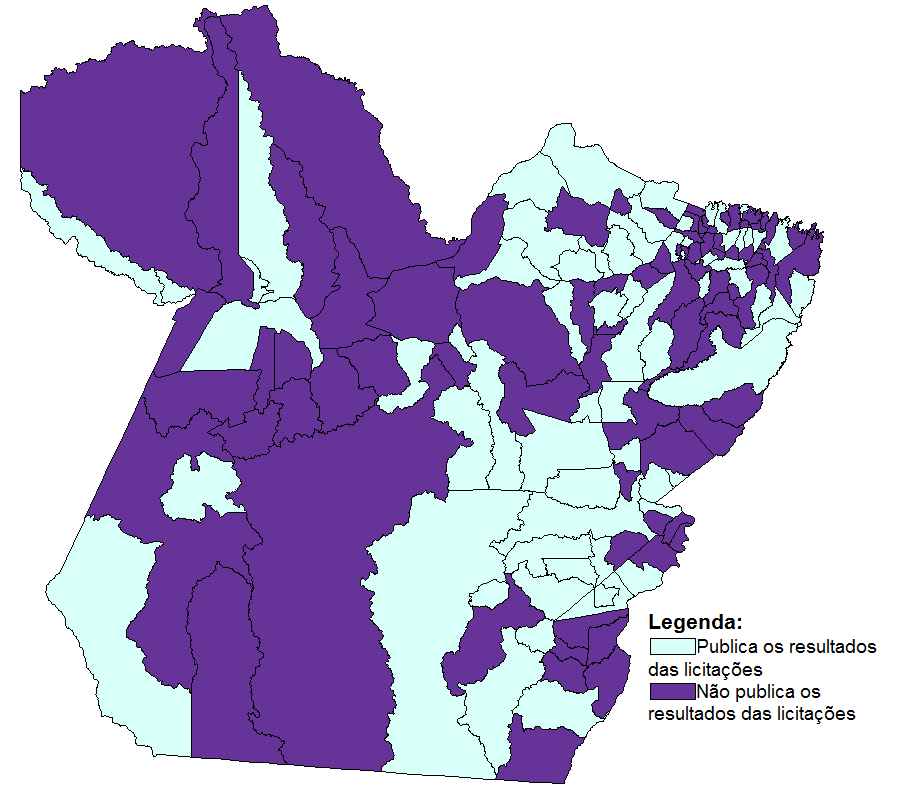 44
RESULTADO DE LICITAÇÃO
PREFEITURAS: 
ATUALIZADO
45
46
Resultado de Licitação atualizado 2015
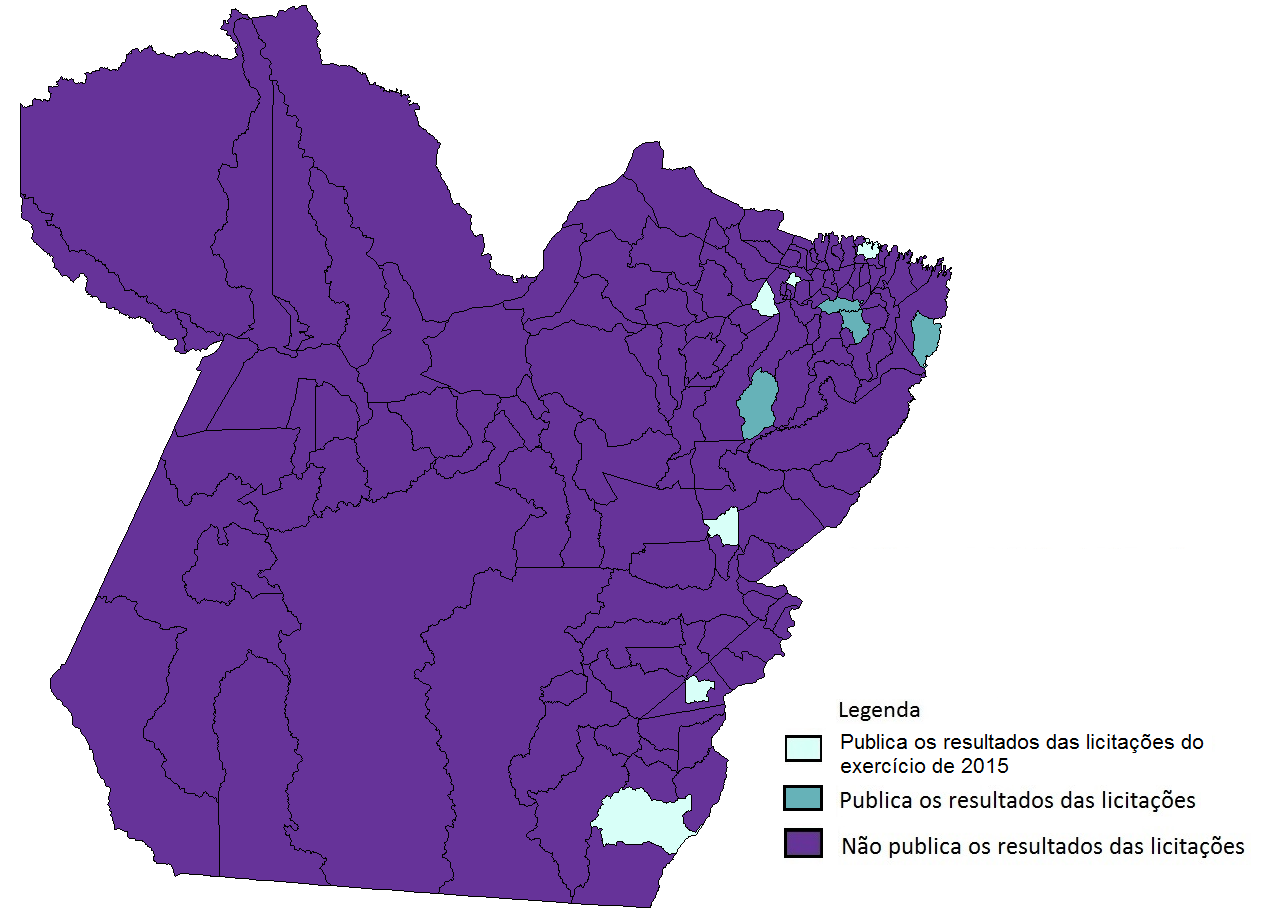 47
Resultado de Licitação atualizado 2016
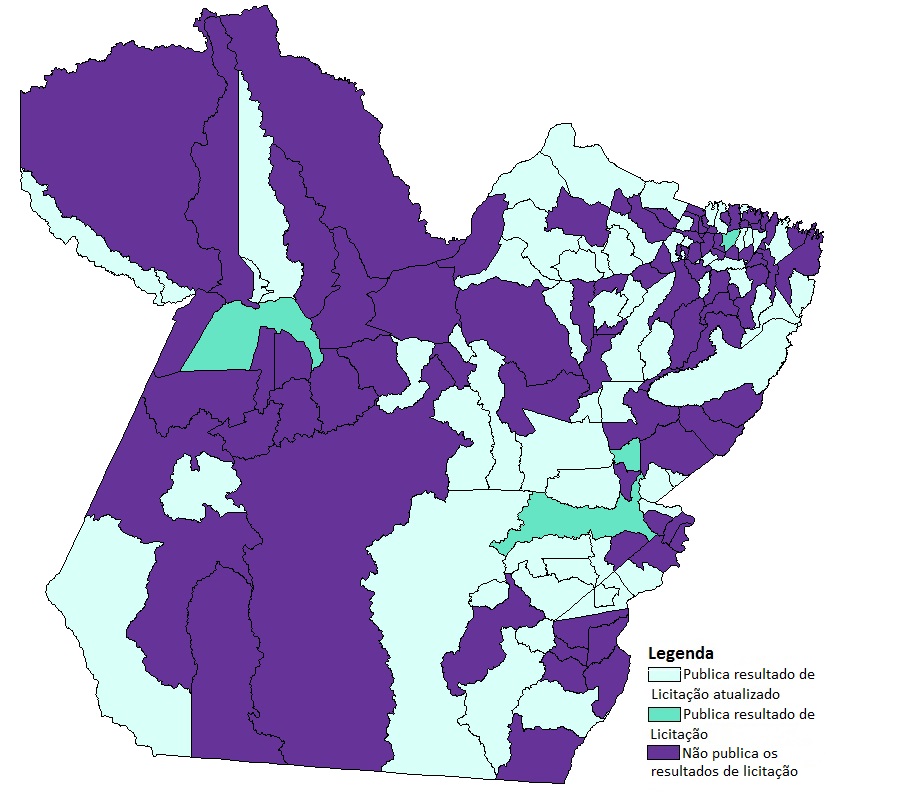 48
PREFEITURAS QUE ATENDEM A TODOS OS ITENS PESQUISADOS
49
Prefeituras que atendem a todos os itens pesquisados
em 2014
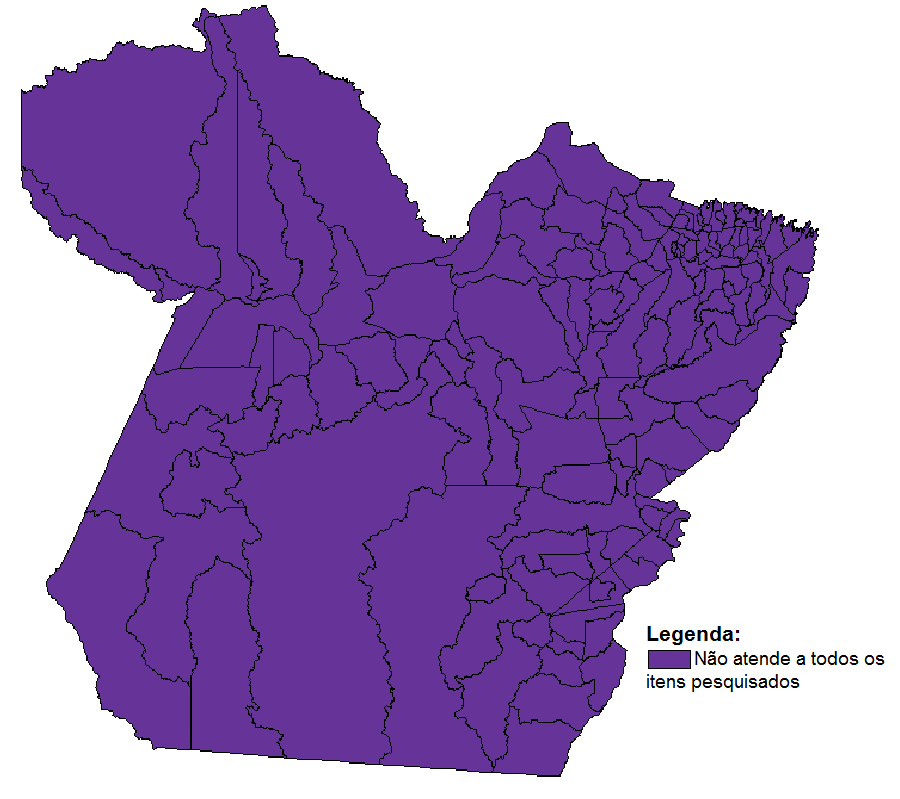 50
Prefeituras que atendem a todos os itens pesquisados
em 2015
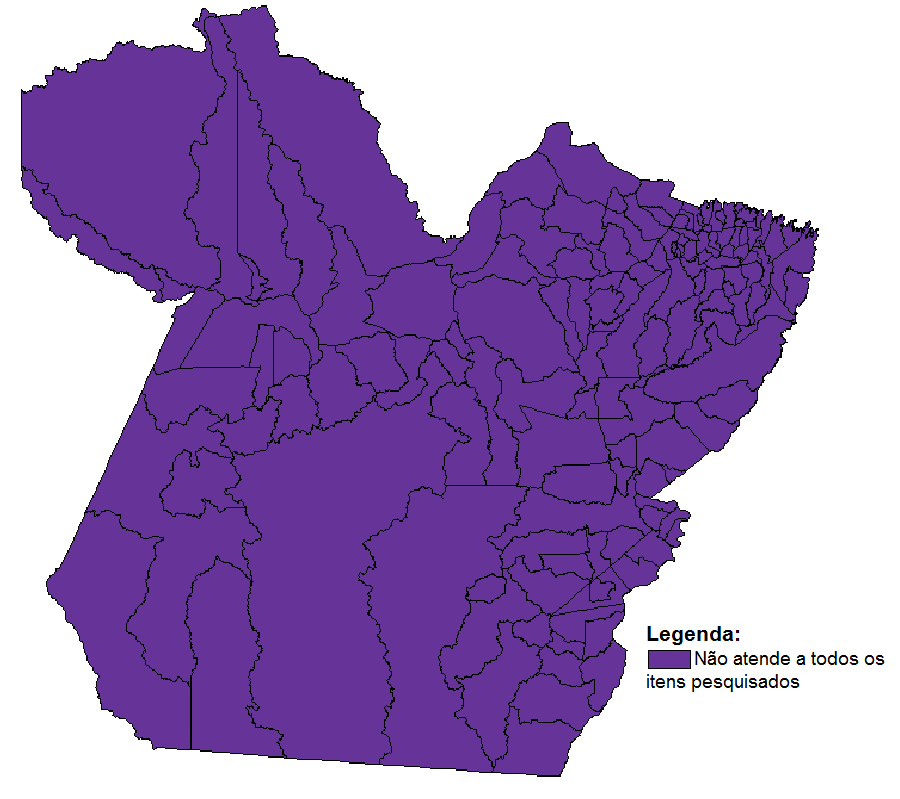 51
Prefeituras que atendem a todos os itens pesquisados
em 2016 (33)
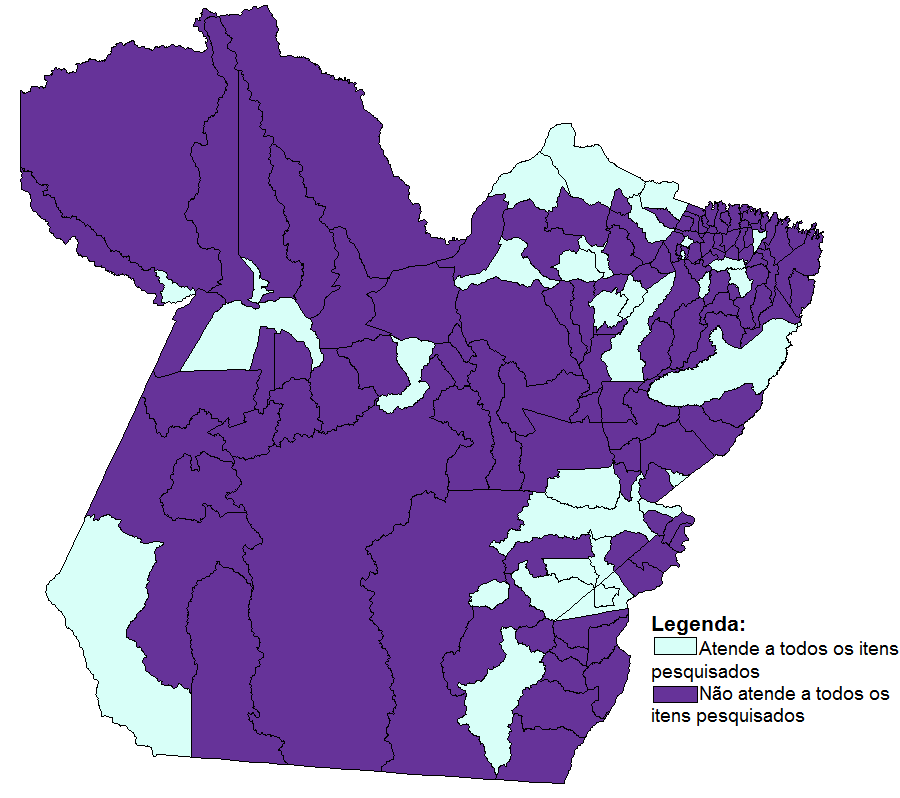 52
CÂMARAS MUNICIPAIS
53
Câmaras que atendem a todos os itens pesquisados em 2016 (18)
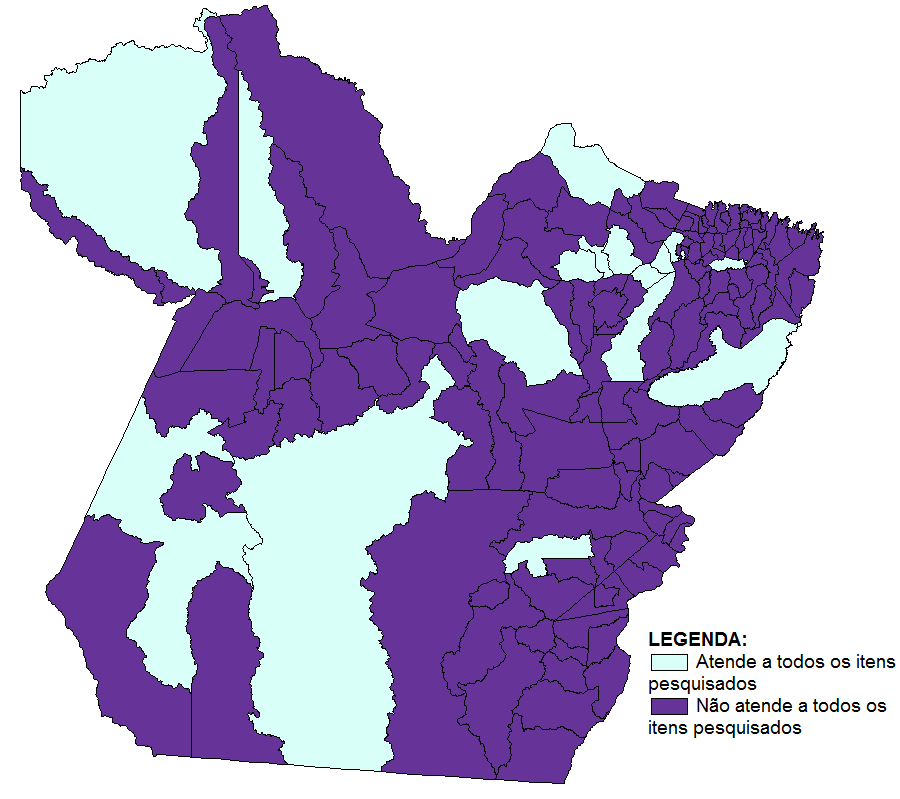 54
55
REFLEXÕES FINAIS
A atuação em rede como forma de otimização de esforços na busca de melhores resultados;
Valorização dos bons resultados, sem deixar de lado a ação punitiva;
Houve avanços significativos na transparência das prefeituras e câmaras dos municípios paraenses;
Mesmo assim, ainda há MUITO a avançar;
56
AGRADECIMENTOS
CGU, UFPA, TCM, MPE e OSBelém

EQUIPE

Lidiane Dias (UFPA)
Marcelo de Paula (CGU)
Paola Cals (TCM)
Karina Novelino (TCM)
Ricardo de Souza (TCM)
João Cavalcante (Estagiário TCM/UFPA)
Mayara Cruz (Estagiária TCM/UFPA) 
Rodrigo Neves (Estagiário TCM/UFPA)
57
CONTATOS


Lidiane Dias: lidianedias@ufpa.br

Marcelo de Paula: marcelo.depaula@cgu.gov.br
58
OBRIGADO (A) !!!!
59